On the role of six-dimensional (2,0) theories in recent developments in Physical Mathematics
Gregory W.  Moore
Rutgers University
Strings 2011, Uppsala, June 29
1
[Speaker Notes: If we can get notes together add web address.]
Preface
``…   Would you be interested in  giving the review 5-hour talk on the applications of six-dimensional (2,0) theories to Physical Mathematics ? …’’
``…   Would you be interested in  giving the review 1-hour talk on the relation between math physics  and strings? …’’
``…   O.K. I’ll give a 1-hour talk, but I’m going to make some heterodox choices …’’
``Nobody goes there anymore; it’s too crowded.’’ --  Yogi Berra
My presentation is strongly influenced by many discussions with a number of great  physicists. 
Particular thanks go to
2
[Speaker Notes: Need to mention AGT + Verlinde operators.]
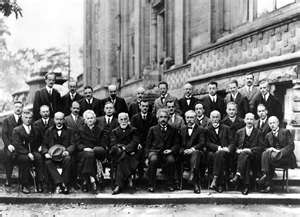 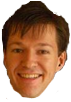 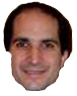 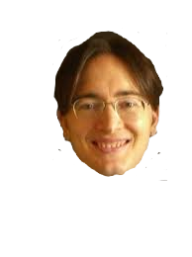 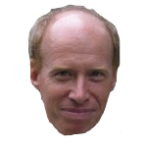 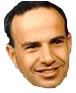 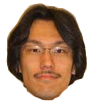 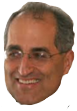 3
Superconformal Algebras
1
Nahm’s Theorem (1977):  Classifies superconformal algebras. 
Existence relies on special isomorphisms of Lie algebras related to Clifford algebras, and in particular they only exist in dimensions D  6.
Poincare  subalgebra:
Howe,Lambert,
West (1997)
BPS strings
BPS codimension two objects
4
The Abelian Tensormultiplet
Fields:
There is a generalization to theories of many tensormultiplets:   H  3(M6;V)
5
Subtleties
But, already these free field theories are subtle when put on arbitrary manifolds:
Action principle
Partition functions
Charge lattice & Dirac quantization
Hilbert space  &  Hamiltonian formulation
Formulating these properly is nontrivial and even points to the need to generalize the standard notion of  ``field theory.’’
6
Some key papers
E. Witten,  The five-brane partition function 1996;  Duality Relations 1999; Geometric Langlands from Six Dimensions, 2009

M. Hopkins and I. Singer, Quadratic Functions in Geometry, Topology and M-Theory, 2002

Dolan and Nappi,  1998

M. Henningson, et. al.  2000-2010

E. Diaconescu, D. Freed, G. Moore 2003; G. Moore, Strings 2004

D. Freed, G. Moore, and G. Segal;  D. Belov & G. Moore 2006 

S. Monnier, 2010

N. Seiberg and W. Taylor, 2011

Applications to Alexandrov, Persson, Pioline, Vandoren on Sugra HMs.
7
String/M-theory constructionsof interacting theories
Witten, 1995, ``Some comments on string dynamics,’’ IIB theory on a hyperkahler ADE  singularity with a decoupling limit.
Strominger, 1995: ``Open p-branes.’’
M2
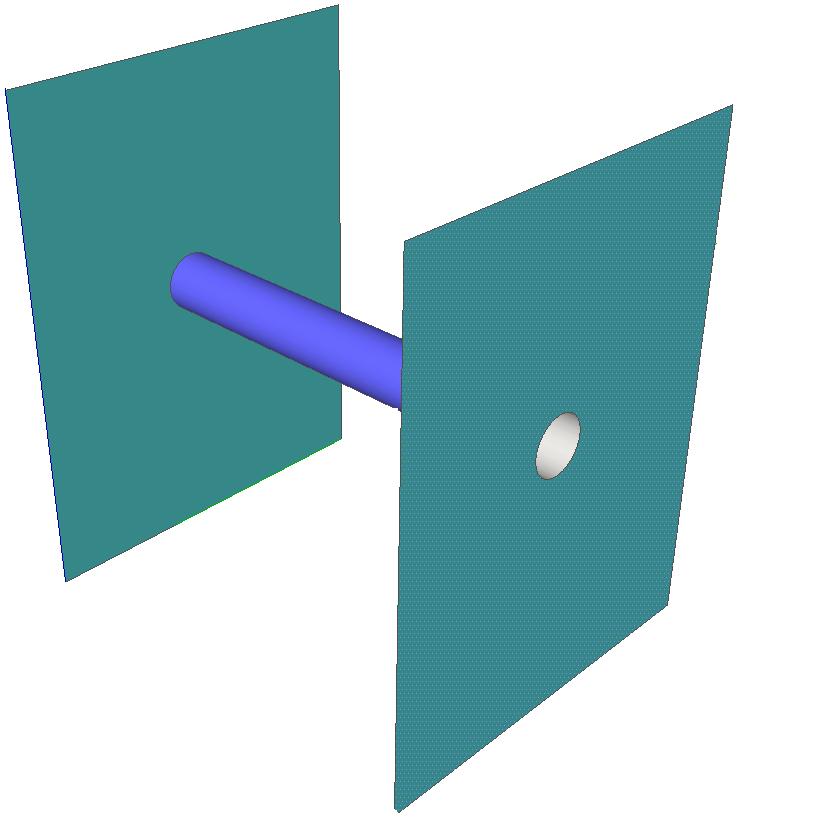 M5
8
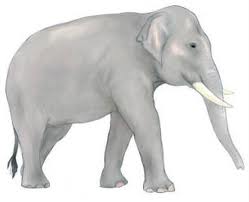 But is it field theory?
Little
String
Following some important works on probe-brane theories (Seiberg; Seiberg & Witten),  and three-dimensional  mirror symmetry (Intriligator-Seiberg),    Seiberg stressed in 1996 that the decoupled theories  should be viewed as  local quantum field theories.
Theory
Note this is not obvious, given the elephant in the room.
Summary of Section 1
So we  conclude that
Already the free abelian theories are very nontrivial on general backgrounds.
10
There are hypothetical interacting theories  S[g], for simply laced g  --  we are going to try to learn something about their dynamics.
10
Outline
Introduction: Abelian & Nonabelian (2,0) Theories
Extended Topological Field Theory
Characteristic properties of S[g]
Theories of class S
BPS States
Line defects and framed BPS States
Surface defects
Hyperkahler geometry
N=2, d=4 Geography
Egregious Omissions
11
2
Extended Field Theories
A key idea of the Atiyah-Segal definition of TFT is to encode the most basic aspects of locality in QFT.
Axiomatics encodes some aspects of QFT locality:  Gluing = composition of ``morphsims’’.
Unsatisfactory: In a truly local description we should be able to build up the theory from a simplicial decomposition.
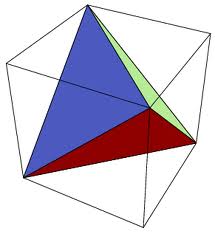 ``If you don’t go to other peoples’ funerals, they won’t go to yours.’’ --  Yogi Berra
12
What is the axiomatic structure that would describe such a completely local decomposition?
D. Freed; D. Kazhdan; N. Reshetikhin; V. Turaev; L. Crane; Yetter; M. Kapranov; Voevodsky;  R. Lawrence; J. Baez + J. Dolan ; G. Segal;   M. Hopkins, J. Lurie, C. Teleman,L. Rozansky,  K. Walker, A. Kapustin, N. Saulina,…
Example:  2-1-0  TFT:
Partition Function
Hilbert Space
Boundary conditions
13
Why are boundary conditions  objects in a category?
a
a
a
b
b
c
b
c
a
b
associative
b
c
c
Clay volume: Branes & Mirror Symmetry
d
14
[Speaker Notes: Say that this is an argument from Moore&Segal]
N-Categories
Definition: An N-category is a category C  whose morphism spaces are N-1 categories.
Bordn:
Objects = Points;  1-Morphisms = 1-manifolds; 
2-Morphisms = 2-manifolds (with corners); …
Definition: An N-extended  field theory is a ``homomorphism’’ from 
Bordn  to a symmetric monoidal N-category.
15
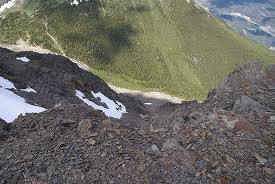 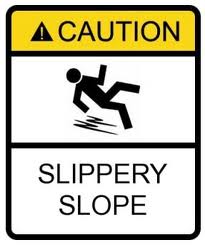 N
16
Defects
A nice physical way to approach this topic is to study defects in QFT – i.e. local disturbances of positive codimension.
Kapustin’s ICM 2010 talk argues that F(Mn-k) is the category of (k-1)-dimensional defects .
Categories of boundary conditions have been very important in homological mirror symmetry  (Kontsevich 1994), whose physical significance was elucidated by Douglas and collaborators  around 2001-2002.
Subsequently, these categories have been important in the physical approach to the Geometric Langlands Program in the work of Kapustin-Witten and Gukov-Witten.
17
Defects Within Defects
P
B
b
A
a
Q
Conclusion: Spatial boundary conditions in an n-dimensional ETFT are objects in an (n-1)-category:
k-morphism = (n-k-1)-dimensional defect in the boundary.
18
[Speaker Notes: So, the lesson that we can take away is that at least part of the notion of extended field theory is to include defects in the definition of a qft.]
The Cobordism Hypothesis
Partition Function
Hilbert Space
Boundary conditions
Cobordism Hypothesis of Baez & Dolan:  An n-extended TFT is entirely determined by the n-category attached to a point.
For  TFTs  satisfying a certain finiteness condition this was 
proved by Jacob Lurie.  Expository article. Extensive books.
19
Generalization: Theories valued in field theories
DEFINITION:   An m-dimensional  theory H   valued in an    
n-dimensional field theory  F , where n= m+1,   is one such that
H(Nj ) F(Nj)
j= 0,1,…  , m
The ``partition function’’ of H on Nm  is a vector in a vector space, and not a complex number .  The Hilbert space…
The chiral half of a RCFT. 
The abelian tensormultiplet theories
20
3
Important characteristics  of the six-dimensional (2,0) theories S[g]
These theories have not been constructed – even by physical standards - but some characteristic properties  of these hypothetical theories can be deduced from  their relation to string theory and M-theory.
Three key properties + Four important ingredients
These properties will be treated as axiomatic. 
Later they should be theorems.
21
1: What sort of theory is it?
It should be defined on 6-manifolds with certain topological data: 

 Orientation
 Spin structure
 Quadratic functions on various cohomology theories
But we require a generalization of the notion of field theory. 
(Witten 1998; Witten 2009)
The theory of singletons suggests that it is a ``six-dimensional field theory valued in a 7-dimensional topological field theory. ‘’
For S[u(N)]  it is 7-dimensional Chern-Simons field theory
C   is a 3-form gauge  potential in
22
[Speaker Notes: JUST SAY:   THERE IS SOME TOPOLOGICAL DATA.]
2: Why is it interacting?
When S[g]  is KK reduced on  R1,4 x S1 , 
where  S1 has radius R, with nonbounding, or Ramond spin structure, the long distance dynamics is governed by a maximally supersymmetric  five-dimensional Yang-Mills theory with a gauge Lie algebra g
g2YM=R
23
[Speaker Notes: Say,  ``as has been stressed in Witten in similar discussions, the 1/R  in the action is very striking. ‘’]
3: Low Energy Physics
The theory  in Minkowski space has a moduli space of vacua given by   =  (R5  t)/W
Low energy dynamics is described by N free tensormultiplets and we view the space of vacua as parametrizing:
24
Important Ingredients: Charged Strings
There are dynamical string-like excitations around generic vacua which are simultaneously electric and magnetic sources for the free  tensormultiplets Hi:
25
Important Ingredients: Surface Defects
There are surface defects S[R,S] associated to representations R of u(N). Far out on the moduli space they are well approximated by
26
Important Ingredients:   Chiral Operators
Study short representations of osp(6,2|4). 

  Chiral operators are labeled by Casimirs of degree d. 

  Operators of lowest conformal dimension =2d  transform in irreps of  so(5)
In 5D SYM:
Aharony, Berkooz, Seiberg   (1997)

J.Bhattacharya, S.Bhattacharyya, S.Minwalla and S.Raju  (2008)
27
Important Ingredients: Codimension 2 Defects
There are codimension two supersymmetric  defects preserving half the susy.
There is an important class D(,m) determined by
28
Characterizing D(,m)
Reduction on longitudinal circle   5D SYM + 3D defect.
 5D SYM weak in IR    3D defect = T[G]  theory of  
Gaiotto & Witten.
Reduction on linking circle:  (compactification on cigar): 
5DSYM + Boundary condition:
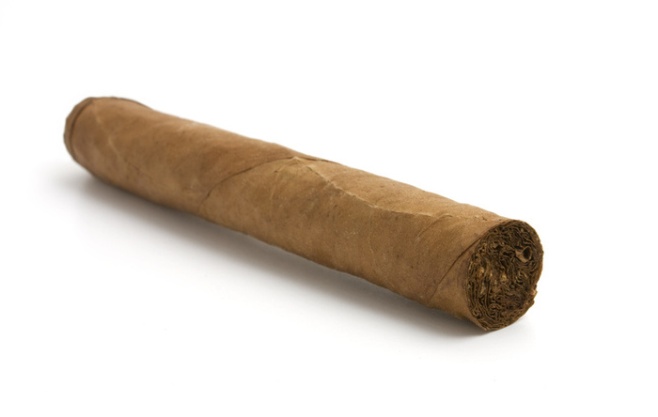 D
y
29
Defects and S-Duality
5D SYM + T[G]
y
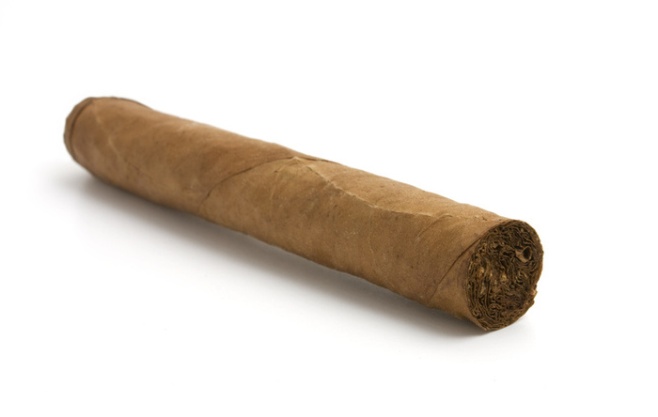 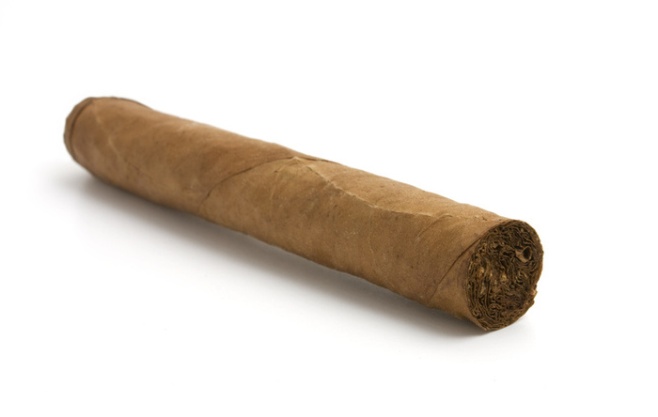 y
y
T[G]
Gaiotto & Witten
30
Taxonomy of Defects
31
Correspondences
Compactify and Compare
2d/4d, or,   6=4+2
Nakajima
Geometric Langlands (Kapustin & Witten)
Alday-Gaiotto-Tachikawa;  Gaiotto-Moore-Neitzke; Nekrasov-Shatashvili
Cecotti, Neitzke, & Vafa
6= 3 + 3
Domain walls,  three-dimensional compactification & non-compact Chern-Simons theory:  Drukker, Gaiotto, Gomis;  Hosomichi, Lee, Park; Dimofte & Gukov et. al. ; Terashima & Yamazaki
32
Outline
Introduction: Abelian & Nonabelian (2,0) Theories
Extended Topological Field Theory
Characteristic properties of S[g]
Theories of class S
BPS States
Line defects and framed BPS States
Surface defects
Hyperkahler geometry
N=2, d=4 Geography
Egregious Omissions
33
4
Theories of Class S
Consider nonabelian (2,0) theory S[g]  for ``gauge algebra’’  g
The theory has half-BPS codimension two defects D
Compactify on a Riemann surface C with Da inserted at punctures  za
Twist to preserve d=4,N=2
Witten, 1997
GMN, 2009
Gaiotto, 2009
Type II duals via ``geometric engineering’’
      KLMVW 1996
34
[Speaker Notes: SAY:  This brings us to the core of the talk: Theories of Class S, also known as 
``Gaiotto theories.’’ The ``S’’ is for ``six.’’ 

At the end:  These theories have been very popular and a bonanza of results have been obtained in the past two years. Which ones should I present? Look, it’s like being a kid in a candy shop, or on a visit to the zoo. You can’t see everything! We have to make choices! Let’s try to make some…]
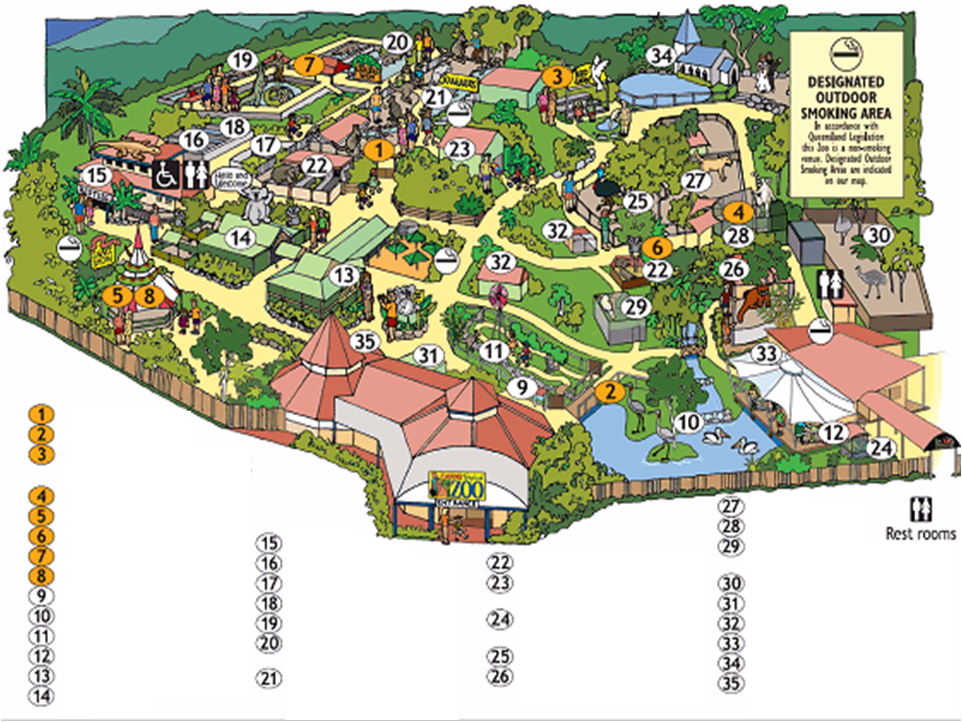 S-Duality
Higgs branches
Aut(g)twists
Coulomb branch & Hitchin moduli
AGT & Toda CFT
HK geometry
-backgrounds, Nekrasov partition functions, Pestun localization.
BPS states & wall-crossing
Cluster algebras
Quantum Integrable
Holographic duals
Line & Surface defects
Z(S3 x S1)  Scfml indx
Domain walls &
 3D Chern-Simons
N=4 scattering
35
[Speaker Notes: Important to describe here AGT as identifying conformal blocks and Nekrasov partition functions. Also, mention Rastelli et. Al. and 2d q-YM + deformations; mention Tachikawa for Aut(g) twists and  Benini, Benvenuti, Tachikawa for (p,q) 5-brane webs; and finally 
Duality domain walls, 3D compactifications and 3D noncompact Chern-Simons theory.]
Generalized Conformal Field Theory
S[g,C,D]  only depends on the conformal structure of C.
Twisting
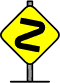 For some C, D  there are subtleties in the 4d limit.
``Conformal field theory valued in d=4 N=2 field theories’’
(AGT  Non-rational CFT!)
Space of coupling constants = g,n
Go to the boundaries of moduli space….
36
[Speaker Notes: The key organizing principle in our trip to the zoo is….]
Gaiotto Gluing Conjecture -A
D. Gaiotto,  ``N=2 Dualities’’
Slogan:  Gauging = Gluing
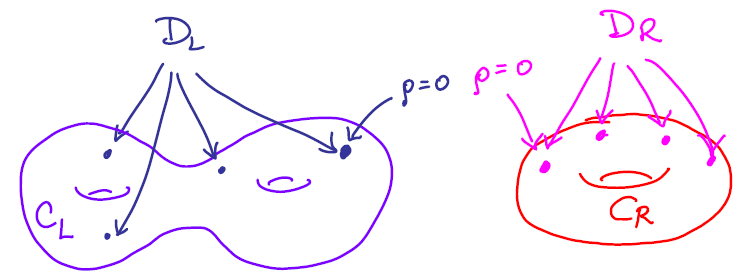 Gauge the diagonal  G   GL x GR symmetry with q = e2i :
37
Gaiotto Gluing Conjecture - B
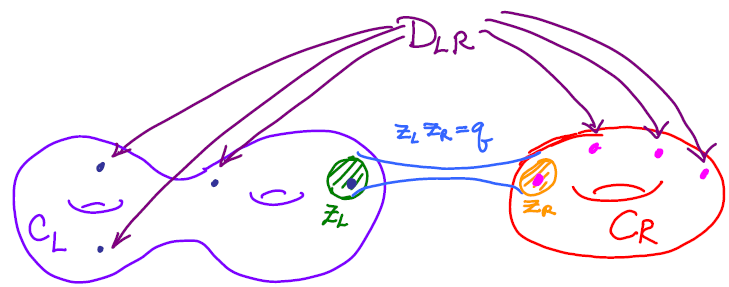 Glued surface:
Nevertheless, there are situations where one gauges  just a subgroup –  the physics here could be better  understood.  (Gaiotto; Chacaltana & Distler; Cecotti & Vafa)
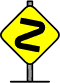 S-Duality - A
Cut C into pants = 3-hole spheres = trinions.  
(More precisely, consider embedded trivalent graphs.)
Presentation of S[g,C,D] 
as a gauging of 
``trinion theories.’’
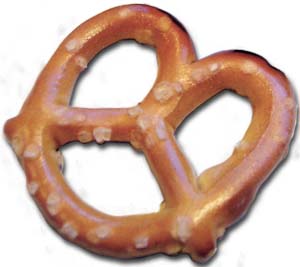 Trivalent  graphs  label asymptotic regions of  Teichg,n[C], hence correspond to weak-coupling limits.
39
S-Duality - B
Two different points in Teichg,n  can project to the 
same point in   g,n
When we have two different presentations of the same theory we call it a duality.
This is an S-duality.
40
S-Duality - C
More generally, in conformal field theory it is useful to introduce a  ``duality groupoid’’:
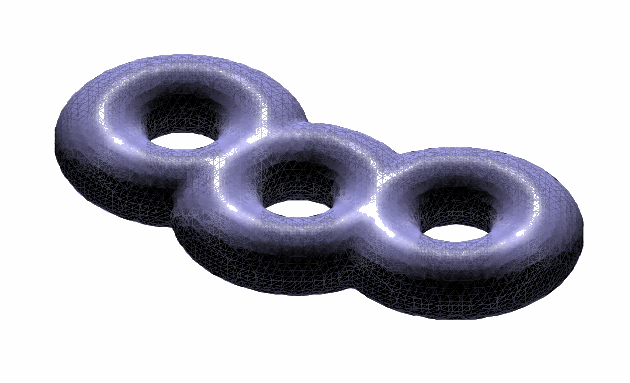 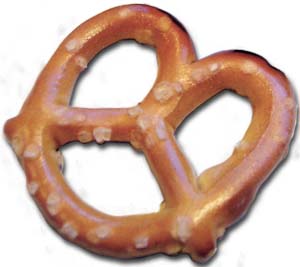 Braiding, Fusing and S – moves  generate the morphisms.
In this context there is therefore an ``S-duality groupoid.’’  
 It was usefully applied to the AGT correspondence in:
Alday, Gaiotto, Gukov, Tachikawa;   Drukker, Gomis, Okuda, Teschner
41
Trinion Theories
Gaiotto (2009)
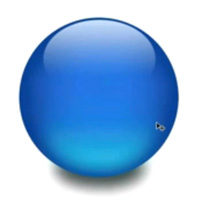 S[su(N),               ]
TRIN(N) :=
N=2:  Free ``half’’ hypermultiplet in (2,2,2) of  SU(2)3
N=3:  E6 SCFT  of Minahan-Nemeschansky
Geometrical description of Argyres-Seiberg duality, and a generalization to SU(N).
42
[Speaker Notes: SAY: Outstanding application]
Moduli of Vacua
Higgs branches of theories with Lagrangian presentation  are linear hyperkahler quotients
But Higgs branches of the non-Lagrangian TRIN(N) theories are unknown and interesting.
Benini, Tachikawa, Xie 2010

Hanany & Mekareeya, 2010
Gaiotto, Neitzke, Tachikawa 2009

Benini, Benvenuti, Tachikawa, 2009
Tachikawa:
http://www.math.upenn.edu/StringMath2011/notespt.html
43
Moore & Tachikawa, to appear
Seiberg-Witten Moduli Space
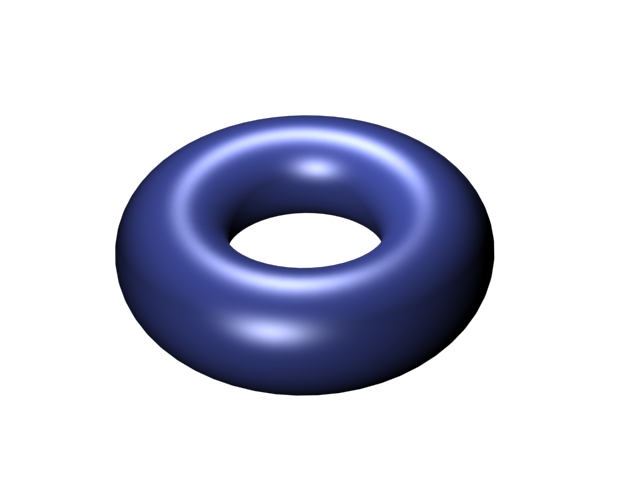 Compactify   R3 x S1
Get a  3d sigma model with hyperkahler target space:
Wilson loop scalars
A torus fibration 
over the Coulomb branch.
Seiberg & Witten (1996)
The relation to integrable systems goes back to:
Gorsky, Krichever, Marshakov, Mironov, Morozov; Martinec & Warner; Donagi & Witten   (1995)
Which one?
[Speaker Notes: Say: When thinking about the Coulomb branch it is best to compactify on a circle to three dimensions. Then, as pointed out by Seiberg & Witten …  electric and magnetic Wilson lines become periodic scalars in a torus – roughly speaking the Jacobian of the Seiberg-Witten curve, and the torus fibration fits together into a HK manifold which I will call the Seiberg-Witten moduli space. 

The dimension of the torus is the dimension of the base, a geometry reminiscent of 
Integrable systems. A simple argument tells us, at least for class S, WHICH integrable 
System we should get:]
Coulomb branch  & Hitchin moduli
5D g SYM
-Model:
45
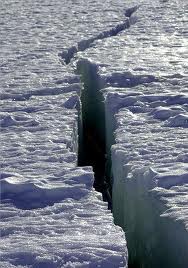 Effects of Defects
Regular singular punctures:
Nature of  the puncture is determined by  the complex orbit of  residue r.
Irregular singular punctures:
46
UV Curve
Seiberg-Witten Curve
SW  differential
For g= su(N)
is an N-fold branch cover
47
Outline
Introduction: Abelian & Nonabelian (2,0) Theories
Extended Topological Field Theory
Characteristic properties of S[g]
Theories of class S
BPS States
Line defects and framed BPS States
Surface defects
Hyperkahler geometry
N=2, d=4 Geography
Egregious Omissions
48
5
BPS States and Indices (in general)
Lattice of flavor + electromagnetic charges
49
Wall-Crossing (in general)
 jumps across the walls of marginal stability:
BPS states can form BPS boundstates:   CFIV, CV, SW
Cecotti & Vafa  (1992):   Computed analogous jumps for  BPS solitons in  2d (2,2) models.
Denef & Moore (2007) ,  Kontsevich & Soibelman (2007) , Joyce & Song (2007)
Most complete and conceptually simple formulation: KSWCF, but we will see that the halo configurations of F. Denef capture the essential physics.
Nice recent development:  Manschot, Pioline, and Sen: Apply localization to Denef’s multi-centered solution moduli space.  See Pioline review.
50
[Speaker Notes: Recommend Boris Pioline review.]
BPS States for S[g,C,D]:
BPS states come from finite open M2 branes ending on  .  Here This leads to a nice geometrical picture with string networks:
Klemm, Lerche, Mayr, Vafa, Warner; Mikhailov;  Henningson & Yi;  Mikhailov, Nekrasov, Sethi,
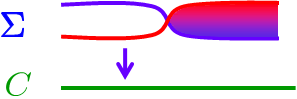 Combining  wall crossing techniques with line and surface defects leads to an algorithm for determining
the BPS spectrum.  (GMN 2009; to appear).
51
Outline
Introduction: Abelian & Nonabelian (2,0) Theories
Extended Topological Field Theory
Characteristic properties of S[g]
Theories of class S
BPS States
Line defects and framed BPS States
Surface defects
Hyperkahler geometry
N=2, d=4 Geography
Egregious Omissions
52
6
Line Defects & Framed BPS States (in general)
A line defect  L  (say along Rt x {0 } ) is of type    if it preserves the susys:
Example:
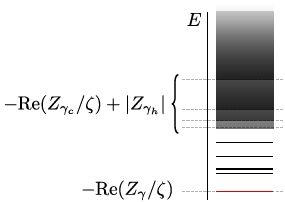 53
Framed BPS States  saturate this bound, and have framed protected spin character:
Piecewise constant in   and u, but has wall-crossing
across ``BPS walls’’ (for () 0):
Particle of charge     binds to the line defect:
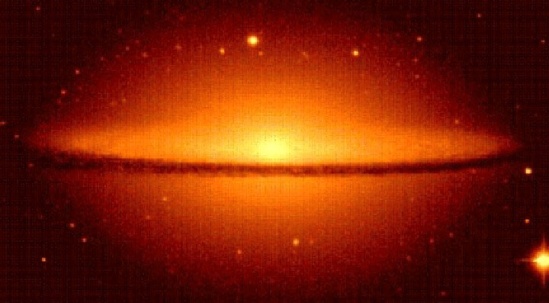 Similar to Denef’s halo picture
54
Wall-Crossing for
Across W(h)  Denef’s halo picture leads to:
constructed from
55
Wall-Crossing for
Consistency of wall crossing of framed BPS states implies the Kontsevich-Soibelman WCF  for  unframed states
We simply compare the wall-crossing associated to two different paths relating  F(L)(u1,1)  and  F(L)(u2,2)
u2,2
u1,1
56
References
GMN, ``Framed BPS States,’’  2010

Andriyash, Denef, Jafferis, Moore,  2010: Supergravity

Dimofte & Gukov;  Dimofte, Gukov & Soibelman 2009: ``motivic’’  vs. ``refined’’

Cecotti & Vafa, 2009;  Cecotti, Neitzke, & Vafa 2010: 
Use topological strings in non-compact Calabi-Yau
R-symmetry generator as Hamiltonian 

Appearance of Heisenberg algebra is natural and physical.
57
Line defects in S[g,C,m]
6D  theory S[g]  has supersymmetric 
surface defects S(,   )
For  S[g,C,D]  consider
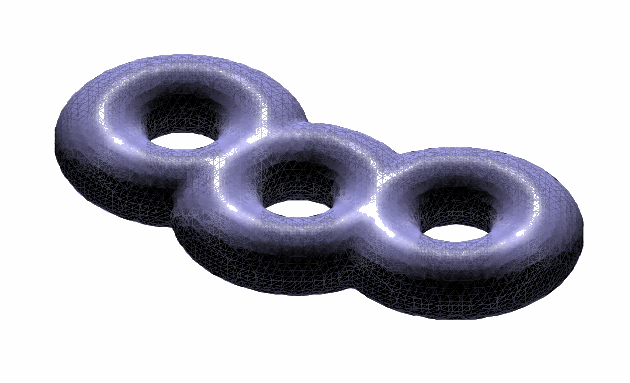 Line defect in 4d labeled by  isotopy class of a closed path  and 
58
Classifying Line Defects
For  g=su(2)  and  R = fundamental , the Dehn-Thurston classification of isotopy classes of closed curves matches nicely with the classification of simple line operators as Wilson-’t Hooft operators:   Drukker, Morrison & Okuda.
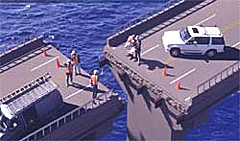 The  generalization of  the Drukker-Morrison-Okuda  result  to higher rank has not been 
done, and would be good to fill this gap.
59
Outline
Introduction: Abelian & Nonabelian (2,0) Theories
Extended Topological Field Theory
Characteristic properties of S[g]
Theories of class S
BPS States
Line defects and framed BPS States
Surface defects
Hyperkahler geometry
N=2, d=4 Geography
Egregious Omissions
60
7
Surface defects(in general)
UV Definition:
Preserves   d=2 (2,2) supersymmetry subalgebra
Twisted chiral multiplet :
IR Description:
Coupled 2d/4d system
61
Canonical Surface Defect in S[g,C,m]
Alday, Gaiotto, Gukov, Tachikawa, Verlinde (2009);   Gaiotto (2009)
For z  C  we have a canonical surface defect  Sz
It can be obtained from an M2-brane ending at x1=x2=0  in R4 and z in the UV curve  C
In the IR the different vacua for this M2-brane are the different sheets in the fiber of the SW curve   over z.
Therefore the chiral ring of the 2d theory should be the same as the equation for the SW curve!
62
Example of SU(2) SW theory
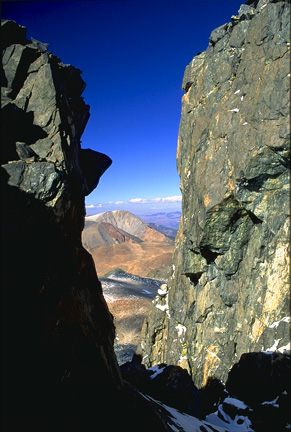 Chiral ring of the CP1 sigma model.
2d-4d instanton effects
Twisted mass
Gaiotto
63
Superpotential for Sz in S[g,C,m]
xi
xj
z
Homology of an open path on   joining        xi  to xj  in the fiber over Sz
64
Coupled 2d/4d: New BPS States
Flux:
Flux:
65
Supersymmetric Interfaces
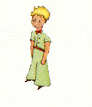 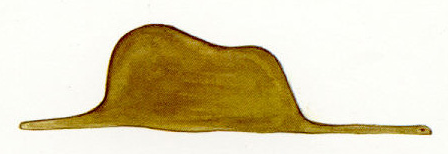 UV:
IR:
Flux:
66
Susy interfaces for S[g,C,m]
Interfaces between  Sz and  Sz’  are  labeled by open paths   on C between z and z’:
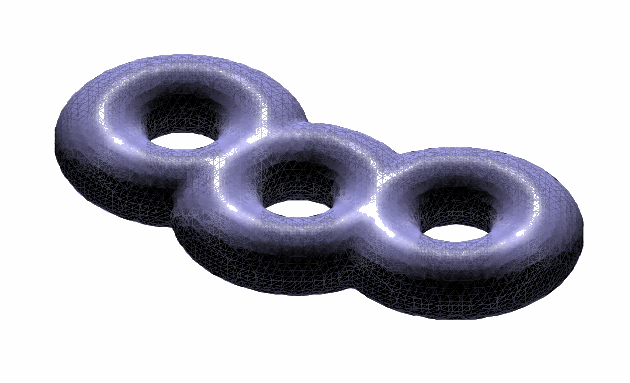 UV:
IR: Framed BPS states are graded by open paths ij’ on  with endpoints over z and z’
67
2D/4D Wall-Crossing
Consistency of WC for framed BPS indices implies a 
generalization of  the KSWCF: ``2d/4d WCF’’  (GMN 2011).
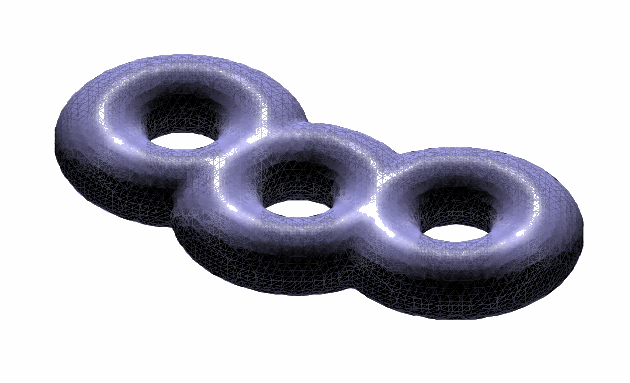 Studying WC as functions of z, and interpreting  (z,z’) as a Janus configuration makes contact with the new  work of Gaiotto  & Witten, and gives some nice new perspectives on old work of 
Hori, Iqbal, & Vafa.
Finally, very recently, GMN used  the study of framed BPS states  to give an algorithm for computing the BPS spectrum  of AN  theories of class S  in a certain region of the Coulomb branch.
68
Outline
Introduction: Abelian & Nonabelian (2,0) Theories
Extended Topological Field Theory
Characteristic properties of S[g]
Theories of class S
BPS States
Line defects and framed BPS States
Surface defects
Hyperkahler geometry
N=2, d=4 Geography
Egregious Omissions
69
8
Coulomb branch Hyperkahler Geometry   - A
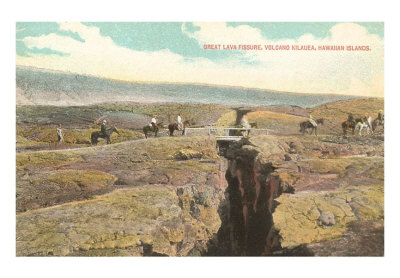 1.
2.
  define a  system of holomorphic Darboux coordinates for SW moduli spaces. They can be constructed from a TBA-like integral equation.
From these coordinates we can construct the HK metric on .
3.
1-instanton  confirmed via direct computation:  Chen, Dorey, & Petunin 2010;2011;  Multi-instanton?
4.
70
Coulomb branch HK Geometry   - B
5.
For S[su(2),C,m],   turn out to be closely related to the Fock-Goncharov coordinates 
which appear in the F&G work on quantum Teichmuller theory.
6.
For S[su(2),C,m]  the analogous functions:
are sections of a bundle over , and allow us moreover to construct hyper-holomorphic connections  (BBB branes).
``Hyper-holomorphic’’:    F2,0=0 in all complex structures
71
Outline
Introduction: Abelian & Nonabelian (2,0) Theories
Extended Topological Field Theory
Characteristic properties of S[g]
Theories of class S
BPS States
Line defects and framed BPS States
Surface defects
Hyperkahler geometry
N=2, d=4 Geography
Egregious Omissions
72
Geography of d=4,N=2 Theories
Many theories are simply classified by their Lagrangian:  
G, R, m, 
Infinitely many Lagrangian theories are class S .
9
But infinitely many class S theories are non-Lagrangian.
Some Lagrangian theories appear to be outside class S
3N
  |
N -2N -3N -4N -5N -6N-4N-2N
Many N=2 theories can be geometrically engineered by considering type II theories on noncompact Calabi-Yaus with singularities…
``You gotta be careful if you don’t know where you’re going, otherwise you might not get there.’’ --  Yogi Berra
73
Approaches to classification - A
A fast-developing mathematical subject of cluster algebras* and cluster varieties can be usefully applied to the study of class S theories. (GMN 2009; GMN 2010;  Cecotti, Neitzke , & Vafa 2010; Cecotti & Vafa 2011)
CNV  suggested a classification via a 2d/4d correspondence: Engineer the 4d theory with a noncompact CY and extract a (2,2) massive QFT from the worldsheet of the string.  Apply old classification of d=2 (2,2).
C&V then combined the 2d/4d correspondence with math results on cluster algebras to classify a subclass of ``complete N=2 theories.’’  The resulting list is ``mostly’’ of class S but has exceptional cases which appear to be outside class S.
*   http://www.math.lsa.umich.edu/~fomin/cluster.html
74
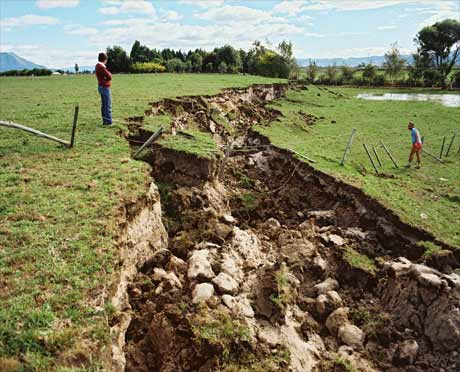 Approaches to classification - B
Gaiotto (2009) has suggested a different approach:
Use the geometry associated to a pair (T,S) there is a Seiberg-Witten-like geometry, based on 
Hitchin-like equations, as an invariant.
Any reasonable theory should have surface defects….
75
Large N Geography of d=4,N=2 Theories
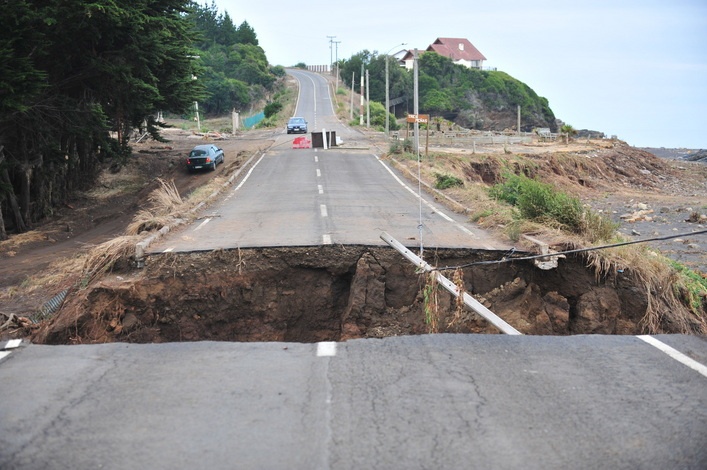 Large N limits with M-theory duals are described by bubbling geometries of  Lin, Lunin, and Maldacena.
Gaiotto & Maldacena showed that large N class S theories, with regular punctures, fit into the LLM bubbling geometry scheme.
A ``classification’’ would require a classification of physically sensible boundary conditions of the 3d Toda equation at the heart of the LLM construction.
In particular, what is the large N description of  superconformal class S theories with irregular punctures  (e.g. Argyres-Douglas theories) ?
76
What about large N limits with IIB  duals?
Outline
Introduction: Abelian & Nonabelian (2,0) Theories
Extended Topological Field Theory
Characteristic properties of S[g]
Theories of class S
BPS States
Line defects and framed BPS States
Surface defects
Hyperkahler geometry
N=2, d=4 Geography
Egregious Omissions
77
Egregious Omissions - A
Applications to strong coupling scattering in N=4
For a particular (Argyres-Douglas) theory of class S,  the functions     appearing in the twistor construction of the HK geometry  of   are the cross-ratios solving the Alday-Maldacena minimal area problem in AdS.
Past and  future  Technology  Transfer
10
TBA,    Y-systems, small flat sections, …
Alday-Maldacena; Alday, Gaiotto, Maldacena; Alday, Maldacena, Sever, Vieira; Lukyanov & Zamolodchikov; Lukyanov; ….
78
Egregious Omissions - B
2. AGT correspondence:  Nekrasov partition functions = 
Conformal blocks     Connections to Liouville and Toda theory!
KITP workshop:   http://online.itp.ucsb.edu/online/duallang-m10/
3.   Witten:  Combining work on the analytic continuation of Chern-Simons theory,  he uses class S theories to obtain a new gauge-theoretic/Morse-theoretic  approach to the ``categorification of knot polynomials.’’
4. 2D Quantum Integrability & 4D SYM: Nekrasov-Shatashvili; Nekrasov-Witten; Nekrasov,Rosly,Shatashvili
SCGP Workshop on Branes and Bethe  Ansatz:  http://scgp.stonybrook.edu/?p=145
KITP Workshop:    http://www.kitp.ucsb.edu/activities/dbdetails?acro=integral11
79
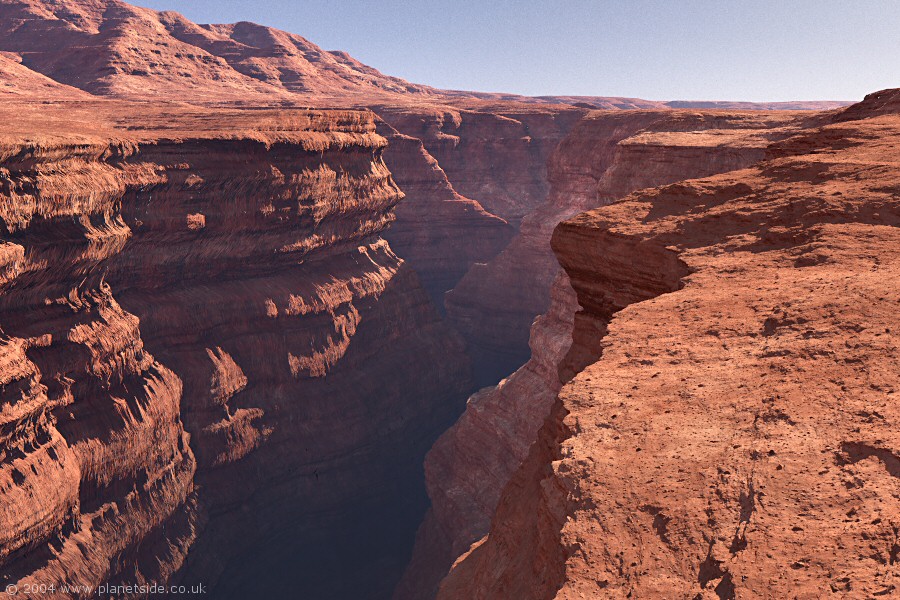 Un-omittable Omission
But how do we construct the theory S[g] ?
Aharony, Berkooz,Seiberg  (1997):  Matrix theory & DLCQ
  Super QM on instanton moduli space.
Lambert-Papageorgakis (2010):  Try to generalize the susy transformations of the abelian   tensormultiplet to a nonabelian version (following  Bagger & Lambert and Gustavsson ).
They were partially successful – Perhaps they just rediscovered the D4 brane, but there is more to understand.
Lambert,Pagageorgakis & Schmidt-Sommerfeld;  Douglas: 
Try to define the theory by flowing up the RG from 5D SYM and guessing at a UV completion.
80
Summary and the Future
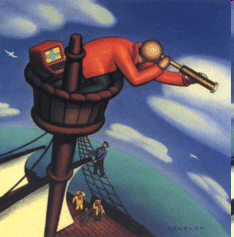 ``It’s tough to make predictions, especially about the future.’’ 
– Yogi Berra
11
The hypothetical existence and properties of the six-dimensional (2,0) theories leads to  many exact results for partition functions, line and surface defect correlators, BPS spectra, etc.
There are several ``2d-4d correspondences’’ and  other remarkable interrelations in this area of  Physical Mathematics.
And these theories even push the envelope, challenging what should be the proper definition of a  ``quantum field theory.’’
81
[Speaker Notes: At the end say:   Clearly this is a fertile area capable of much further development. 

What are some possible applications:]
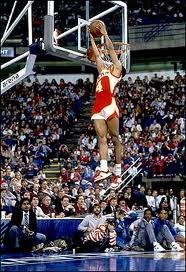 Other Potential applications:
P1:  Three dimensional quantum field theory &  three dimensional gravity.
P2:    Compactification on 4-manifolds:  Applications to the  MSW (0,4) theories might have applications to the study of supersymmetric black holes.
P3:    Supergravity and string compactification.
M1: Relation to the work of Fock & Goncharov, cluster algebras, and geometric Langlands  suggests possible deep connections to number theory (motives, polylogs, Bloch groups, algebraic K-theory, …)
M2:  Knot homology and categorification:
Will physicists beat the mathematicians?
82
A Central Unanswered Question
Can we construct S[g]?
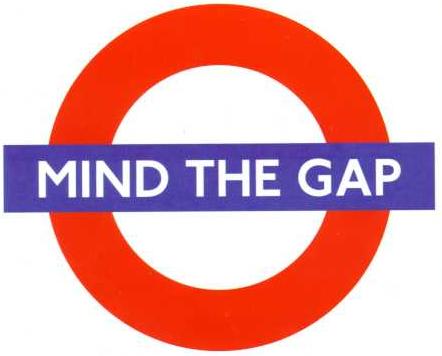 83
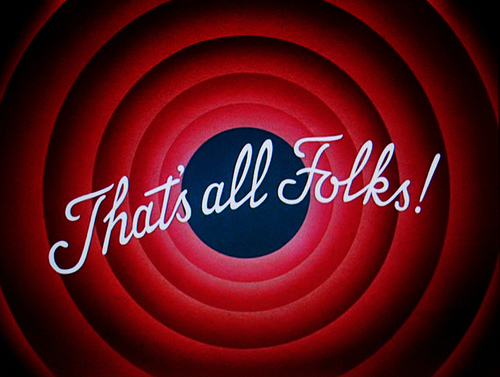 NOT
84